Никола́й Алексе́евич Некра́сов
* 10 декабря 1821, Немиров, Подольская                	  губерния, Российская империя         - 8 января 1878, Санкт-Петербург
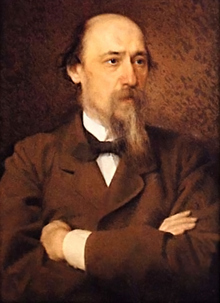 народный поэт
тема народных страданий
С 1847 года по 1866 год — руководитель литературного и общественно-политического журнала «Современник», с 1868 года — редактор журнала «Отечественные записки».
Критика
„Любовь к ближним, низко стоящим в общественной лестнице, сила гражданского чувства и, наконец, замечательное чутье природы, быстро схватывающее все ее рельефные черты, - вот что дает притягательное свойство поэзии г. Некрасова. Эти стороны особенно ценит в нем молодое поколение“. А. Пятковский
„В дороге“ (1845)
время «Петербургскии мытарства», он познакомится с В.Г.Белинским, который оказал на поэта огромное влияние - реалистические стихи.
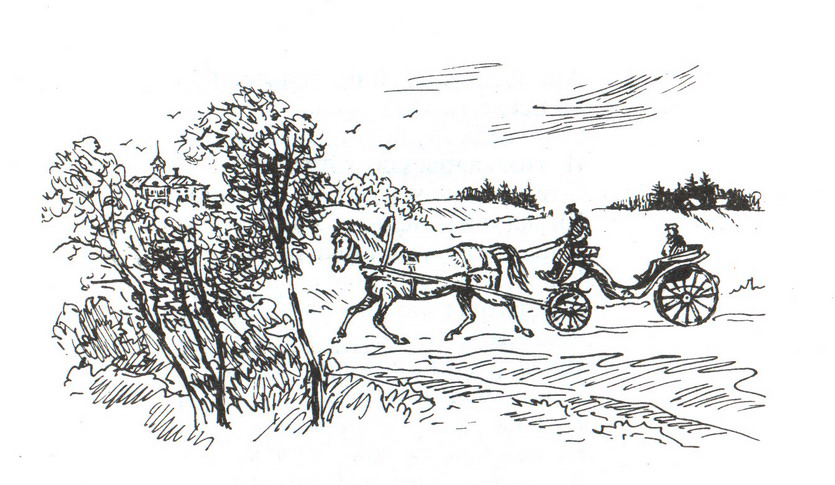 “Элегия” – (1874)
- одно из последних стихотворений. В 1875 году Некрасов тяжело болел.
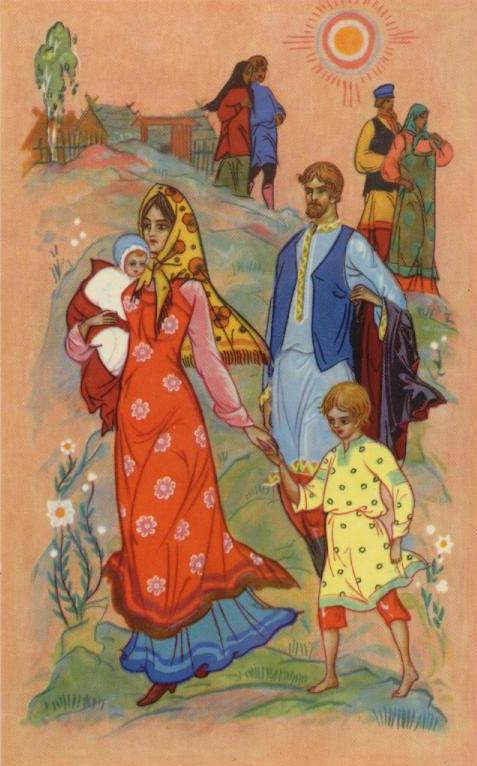 Источники:
Некрасов Николай Алексеевич : http://all-biography.ru/nekrasov-nikolay.html
В дороге, Элегия http://scanpoetry.ru/poetry/10663
Поэзия Н А Некрасова в оценке критиков – сочинение:http://a-fet.ru/referats/tvorchestvo-v-kritike.html